Изучение клинического случая по АстмеПациентка Марта
IPCRG получила финансирование от компании AstraZeneca для разработки инициативы «Asthma Right Care»
Об этих слайдах
Пожалуйста, используйте, обновляйте и распространяйте некоторые или все эти слайды в своих некоммерческих презентациях для коллег или пациентов.
Слайды предоставлены по лицензии Creative Commons CC BY-NC-ND.
BY означает атрибуцию (обязательство указывать автора и другие стороны, указанные для атрибуции); 
NC означает NonCommercial (коммерческое использование исключено из лицензионного соглашения); 
ND означает NoDerivatives (можно распространять только дословные копии работы).  

При использовании наших слайдов, пожалуйста, сохраняйте авторство источника: IPCRG 2022 Jaime Correia de Sousa, MD, PhD, от имени группы Asthma Right Care
Что вы узнаете
Показатели и риски чрезмерной доверчивости к КДБА
Рекомендации по ведению текущей легкой астмы
Что представляет собой движение «Правильный уход астмы»
Как общественные движения могут способствовать крупномасштабным изменениям
Как вы можете стать частью этих изменений
Пациент
Марте 42 года.

Она - офисный работник в компании сферы услуг.

Она замужем и имеет двоих детей.

Она живет в современной квартире без ковров и домашних животных
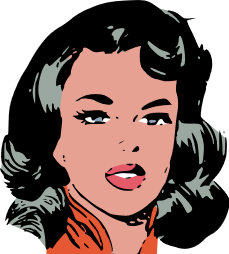 Общая история болезни
Марте поставили диагноз "астма", когда ей было 5 лет.

Ее мать и младший брат страдают астмой.

У нее нет других сопутствующих заболеваний

Марта не курит, как и ее супруг.
Респираторный анамнез
2 года назад Марта начала ингаляции будесонида по 200 мкг дважды в день, а также ей был назначен ингалятор сальбутамола для облегчения симптомов.

6 месяцев назад Марте назначили ингалятор сальбутамола во время посещения отделения неотложной помощи по поводу астмы. В это время ей не рекомендовали использовать ингалятор будесонида
Текущее состояние
Марта записалась на прием, так как "неважно себя чувствует".

Когда ее спрашивают, она признает, что при небольших усилиях (например, при ходьбе по лестнице на третий этаж) у нее появляется одышка.

В анкете CARAT Марта указала, что у нее бывают ночные респираторные симптомы один или два раза в неделю
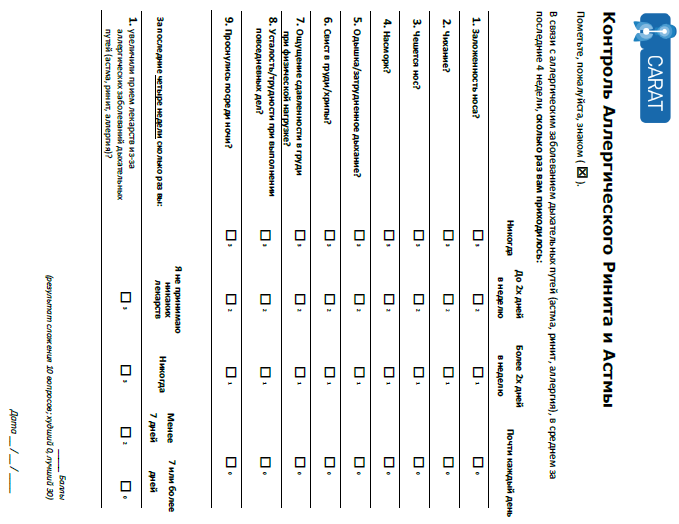 x
x
x
x
x
x
x
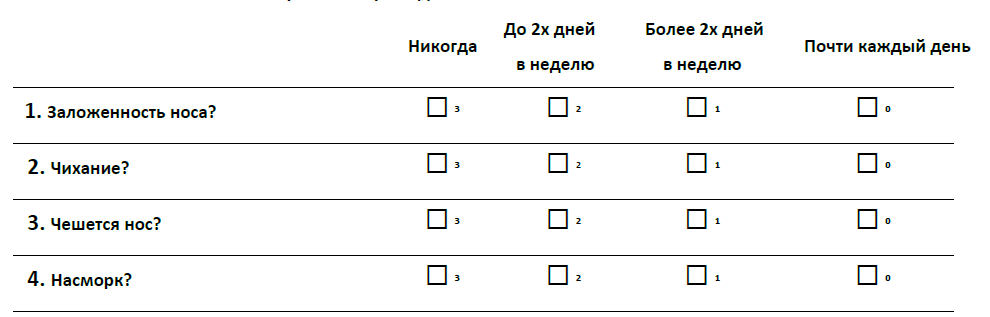 x
x
x
x
x
22
x
x
Lourenço O, Calado S, Sá-Sousa A, Fonseca J. Evaluation of allergic rhinitis and asthma control in a Portuguese community pharmacy setting. J Manag Care Spec Pharm. 2014 May;20(5):513-22. http://www.amcp.org/WorkArea/DownloadAsset.aspx?id=18027  
CARAT, Control of Allergic Rhinitis and Asthma Test
Доступно на: https://www.new.caratnetwork.org. Доступ в Октябре 2022.
[Speaker Notes: CARAT has 10 questions that ask about symptoms during the previous 4 weeks (Table 1). CARAT total score (CARAT-t) ranges from 0 to 30, with a score higher than 24 indicating good overall control. The questionnaire is further divided into 2 sections: the first section relates to allergic rhinitis (CARAT-r), with a score range of 0 to 12 and a value higher than 8 identifying controlled AR; the second section relates to asthma (CARAT-a), with a score range of 0 to 18 and a value of 16 or higher identifying controlled asthma. So:
Total score ≥ 24 (good overall control)
A score ≥ 8 in questions 1 to 4 (good control for upper airways)
A score ≥ 16 in questions 5 to 10 (good control for lower airways)

People in English speaking countries might prefer to use an ACT score instead of CARAT. It’s OK to provide that alternative.]
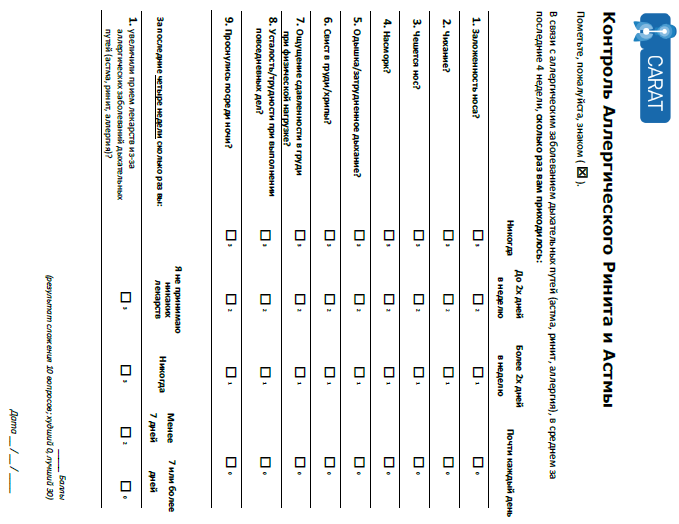 x
x
x
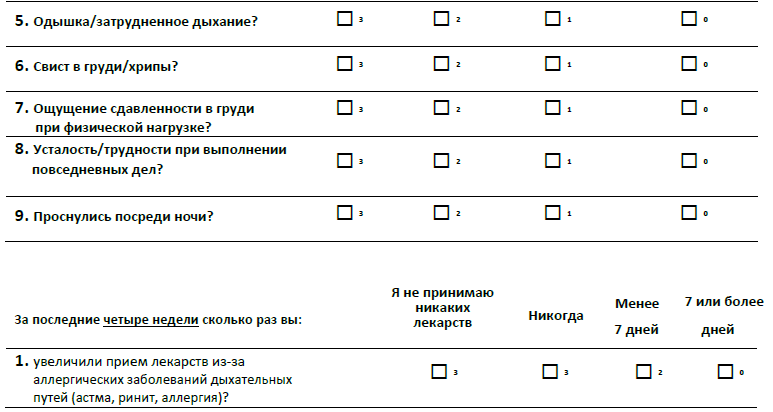 x
x
x
x
x
x
x
x
x
x
x
x
22
x
Lourenço O, Calado S, Sá-Sousa A, Fonseca J. Evaluation of allergic rhinitis and asthma control in a Portuguese community pharmacy setting. J Manag Care Spec Pharm. 2014 May;20(5):513-22. http://www.amcp.org/WorkArea/DownloadAsset.aspx?id=18027  
CARAT, Control of Allergic Rhinitis and Asthma Test
Доступно на: https://www.new.caratnetwork.org. Доступ в Октябре 2022.
[Speaker Notes: CARAT has 10 questions that ask about symptoms during the previous 4 weeks (Table 1). CARAT total score (CARAT-t) ranges from 0 to 30, with a score higher than 24 indicating good overall control. The questionnaire is further divided into 2 sections: the first section relates to allergic rhinitis (CARAT-r), with a score range of 0 to 12 and a value higher than 8 identifying controlled AR; the second section relates to asthma (CARAT-a), with a score range of 0 to 18 and a value of 16 or higher identifying controlled asthma. So:
Total score ≥ 24 (good overall control)
A score ≥ 8 in questions 1 to 4 (good control for upper airways)
A score ≥ 16 in questions 5 to 10 (good control for lower airways)

People in English speaking countries might prefer to use an ACT score instead of CARAT. It’s OK to provide that alternative.]
ACT: Asthma Control Questionnaire
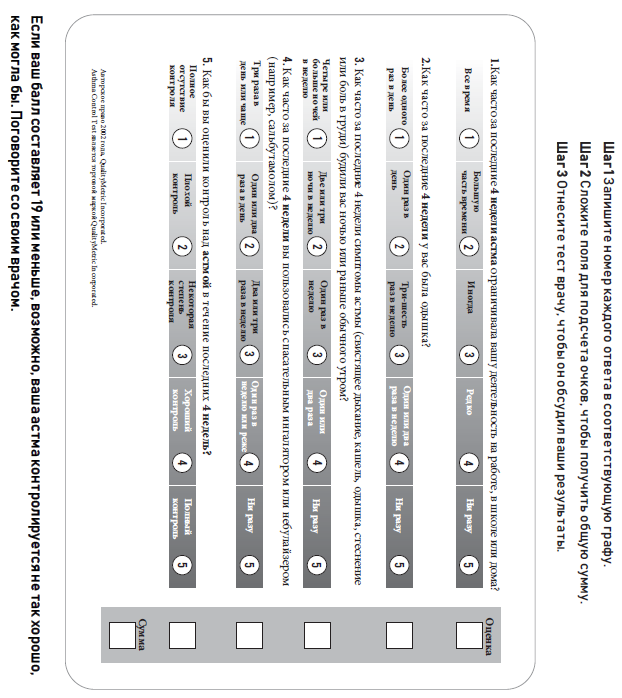 Доступно на: https://www.asthmacontroltest.com/. Доступ в Октябре 2022 года.
Причины плохого контроля астмы
Неправильный диагноз или сопутствующее заболевание
Неправильный выбор ингалятора или плохая техника ингаляции
Сопутствующее курение
Сопутствующий ринит
Непреднамеренное или намеренное несоблюдение режима лечения
Индивидуальные различия в реакции на лечение
Недостаточное лечение
Какова ваша первая реакция на нынешнее состояние Марты?
Это астма, Марта должна продолжать принимать сальбутамол независимо от того, испытывает ли она симптомы астмы.
Мне нужно подтвердить диагноз "астма".
Мне нужно проверить технику использования ингалятора Марты.
Мне нужно назначить кожные пробы на аллергию
Мне нужно пересмотреть лекарства Марты вместе с ней
(может быть более одного правильного ответа)
Клинические соображенияПодтвердите диагноз астмы
Диагноз Марты был поставлен в детстве и может потребовать пересмотра
Однако:
У Марты медицинский и семейный анамнез астмы 3 года назад
Марта прошла спирометрию, которая показала обратимую обструкцию дыхательных путей после введения бронходилататора
Все указывает на то, что это астма.
Пациент с респираторными симптомами
Эти симптомы типичны для астмы?
Руководство по диагностике астмы GINA 2022
НЕТ
ДА
Детальные история/осмотр для астмы
История/осмотр подтверждают наличие астмы?
Дальнейший анамнез и тесты для альтернативного диагноза
Альтернативный диагноз подтвержден?
НЕТ
ДА
Получает ли уже пациент препараты  ИГКС для контроля астмы?
Диагностические шаги для пациентов уже использующие препараты ИГКС для контроля астмы (см. руководство GINA 2023)
ДА
НЕТ
Неотложные клинические состояния и другие диагнозы маловероятны
Провести спирометрию/пикфлоуметрию с тестом на обратимость
Результаты подтверждают диагноз астмы?
Проведите другие тесты
Подтверждают диагноза астмы?
НЕТ
НЕТ
ДА
Эмпирическая начальная терапия
Проведите обзор терапии
Диагностические тесты в течение 1-3 месяцев
НЕТ
ДА
ДА
Рассмотрите возможность терапии наиболее вероятного диагноза или направьте на дальнейшее обследование
Терапия АСТМЫ
Терапия альтернативного диагноза
ИГКС – ингаляционные глюкокортикостероиды.
Доступно на: www.ginasthma.org. Доступ в Октябре 2022.
Клинические соображенияИзучите историю болезни
Марте поставили диагноз "астма", когда ей было 5 лет
С 12 лет и до 10 лет назад у нее почти не было симптомов
У Марты появились симптомы и новый приступ астмы после рождения младшей дочери, когда ей было 32 года
При инфекции верхних дыхательных путей она отмечает кашель и хрипы
В анамнезе у нее нет профессиональных рисков
У нее нет истории курения
Дома у нее нет домашних животных
Клинические соображенияОбзор лекарств
Марта сообщает, что в прошлом месяце она использовала целую канистру сальбутамола, который купила в аптеке без рецепта.

Она признает, что редко использует будесонид, потому что считает, что сальбутамол приносит ей больше облегчения
Клинические соображенияОценка и тесты
Спирометрия проводилась 3 года назад с положительным результатом
Следует рассмотреть возможность проведения новой спирометрии, хотя это не является обязательным для немедленного клинического лечения

Аллергические пробы проводились несколько лет назад, и Марта чувствительна к клещам домашней пыли (кожная проба и специфические IgE)
На данный момент нет необходимости в дальнейшем тестировании
Спирометрия
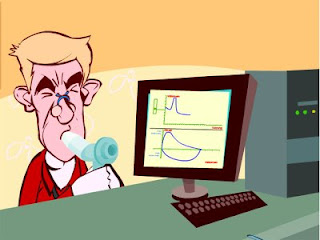 Спирометрия измеряет воздушный поток и объемы легких и является предпочтительным тестом функции легких при астме в первичной медицинской помощи
Форсированный выдох при максимальном вдохе
Дополнительное руководство можно найти на сайте: https://www.ipcrg.org/resources/view-all-resources/spirometry-made-easy-2018
N
Спирометрические паттерны
ОФВ1/ФЖЕЛ
ФЖЕЛ
ОФВ1
Обструкция
N
Рестрикция
N
Смешанная
Обструкция и гиперинфляция
Дополнительное руководство можно найти на сайте  http://bit.ly/IPCRG-SPIROMETRY-WONCA-2018
Быстрая спирометрическая оценка
ОФВ1 /ФЖЕЛ
<70%
Обструкция
≥70%
Норма
< 80% от должного
ФЖЕЛ
ФЖЕЛ
Смешанный паттерн
<80% от должного
≥80% от должного
≥80% от должного
ОБСТРУКЦИЯ
+ ГИПЕРИНФЛЯЦИЯ (↑Остаточ. Объем)
ОБСТРУКЦИЯ
+
РЕСТРИКЦИЯ
(Остаточ. Объем
в норме)
РЕСТРИКЦИЯ
НОРМА
ОБСТРУКЦИЯ
For further guidance visit: http://bit.ly/IPCRG-SPIROMETRY-WONCA-2018
Тестирование на аллергию и интерпретация результатов
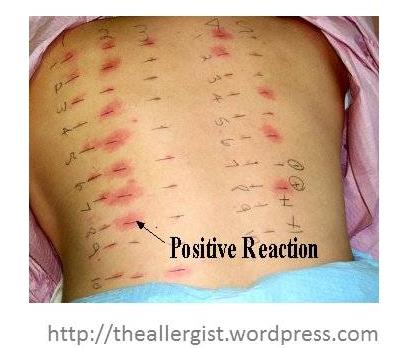 Кожная проба - самый чувствительный тест на аллергию
Предполагаемые аллергены смешиваются с жидкостью для получения раствора
Капли наносятся на поверхность кожи
Под каждой каплей прокалывается верхняя поверхность кожи.
Положительная реакция проявляется покраснением, зудом и отеком
Клинические соображенияТехника использования ингалятора
Поскольку Марта использует два ингалятора с разными техниками ингаляции, возможно, что они используются неправильно.
Технику использования ингаляторов Марты следует проверять на всех приемах.
Марту следует попросить приносить на приемы свои собственные ингаляторы
Как проверить технику ингаляции
Заранее попросите пациента принести на консультацию свой ингалятор
Попросите пациента продемонстрировать, как он использует свой ингалятор.
Поправьте некоторые моменты и объясните, по какой причине
Если возможно используйте видео
Наблюдайте за техникой и дайте пациенту понаблюдать за собой (с помощью видеодемонстраций)
Покажите, что вы готовы проверить их технику, если это необходимо
Попросите пациента принести свой ингалятор на следующий прием.
[Speaker Notes: Resources for reviewing inhaler technique:

Asthma review series: Part 3 - Inhaler Technique and Recording Peak Flow. Available at: https://www.youtube.com/watch?v=ZhIcT57i32g
Asthma inhaler techniques (children). Available at: https://www.youtube.com/watch?v=fHcG8DXUwdQ
Asthma: inhaler techniques: Available at: https://www.nhs.uk/Video/Pages/Childrensasthmainhaler.aspx]
ВедениеОбсудите с пациентом
Совместное принятие решения о ведении болезни имеет решающее значение для успеха лечения

Необходимо обсудить с Мартой несколько аспектов ее состояния
Астма как воспалительное заболевание дыхательных путей
Терапевтические цели
Роль каждого препарата
Как и когда их использовать
Страхи и ожидания Марты в отношении лекарств
Убеждения Марты, связанные с эффектами лечения
Любые финансовые трудности, связанные с покупкой ингаляторов
Карточки с вопросами
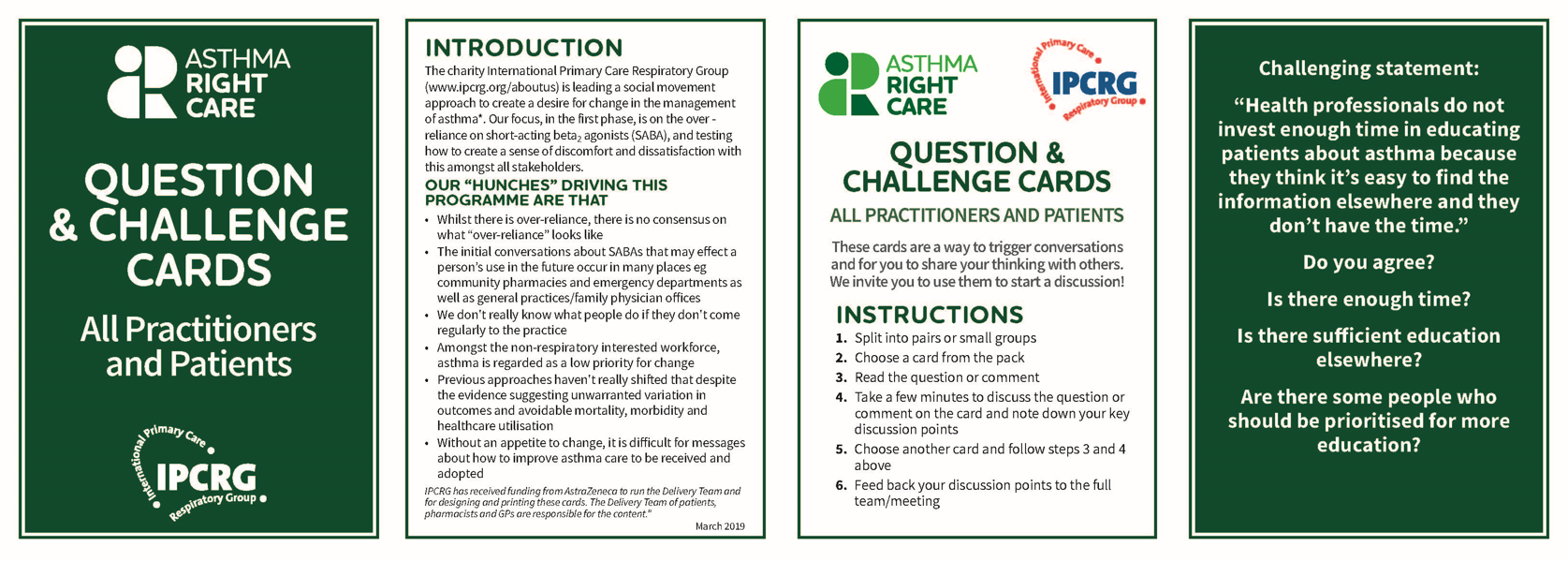 ВВЕДЕНИЕ
Благотворительная организация Intemational Primary Care Respiratory Group (www.ipcrg.org/aboutus) ведет общественное движение, направленное на создание условий для изменений в лечении астмы". На первом этапе мы сосредоточимся на чрезмерном доверии на бета-агонисты короткого действия (КДБА) и проверим, как вызвать чувство неудобства и неудовлетворенности этим среди всех заинтересованных сторон.
НАШИ " ПРЕДПОЛОЖЕНИЯ", ОПРЕДЕЛЯЮЩИЕ ЭТУ ПРОГРАММУ, ЗАКЛЮЧАЮТСЯ В СЛЕДУЮЩЕМ
Несмотря на то что существует чрезмерное доверие, нет единого мнения о том, как выглядит "чрезмерное доверие".
Первоначальные обсуждения о КДБА, которые могут повлиять на дальнейшее применение препарата, происходят во многих местах, например, в общественных аптеках и отделениях неотложной помощи, а также в кабинетах врачей общей практики/семейных врачей.
Мы на самом деле не знаем, что делают люди, если они не приходят регулярно на прием.
Среди сотрудников, не занимающихся лечением респираторных заболеваний, астма считается низкоприоритетным направлением для перемен
Предыдущие подходы не привели к переменам, несмотря на данные, указывающие на неоправданную вариативность в исходе заболевания и на смертность, заболеваемость и расходы на медицинское обслуживание, которых можно было бы избежать.
Без стремления к переменам трудно донести информацию о том, как улучшить лечение астмы, и принять ее.

IPCRG получила финансирование от компании AstraZeneca для работы "Группы реализации", а также для разработки и печати этих карточек. Группа реализации, состоящая из пациентов, фармацевтов и семейных врачей, ответственна за содержание".                      
			             Март 2019 г.
Спорное заявление:
«Медицинские работники не
уделяют достаточно времени обучению
пациентов астме, потому
что они думают, что информацию
легко найти в другом месте, и у
них нет на это времени».

Вы согласны с этим?

Хватает ли времени?

Достаточно ли обучения в других местах?

Есть ли люди, которым следует в приоритете уделять больше внимания при обучении астме?
КАРТОЧКИ ВОПРОСОВ И ЗАДАЧ
Для всех практикующих врачей и пациентов
КАРТОЧКИ
ВОПРОСОВ И ЗАДАЧ
ВСЕ ПРАКТИКУЮЩИЕ ВРАЧИ И ПАЦИЕНТЫ
Эти карточки — способ начать разговор
и поделиться своими мыслями с другими.
Мы приглашаем вас использовать их, чтобы начать обсуждение!
ИНСТРУКЦИИ
Разделитесь на пары или небольшие группы.
Выберите карту из колоды.
Прочитайте вопрос или комментарий.
Уделите несколько минут обсуждению вопроса или комментария к карточке и запишите ключевые моменты обсуждения.
Выберите другую карту и выполните шаги 3 и 4 выше.
Расскажите о своих обсуждениях всей команде/совещанию.
ВедениеКоррекция приема лекарств
Марта помнит, что семейный врач говорил ей о необходимости использования будесонида, но она забывает это делать и в любом случае предпочитает сальбутамол
Предложите ли вы какие-либо коррекции лекарств?
Продолжать использовать сальбутамол при появлении симптомов астмы?
Использовать будесонид 200 мкг дважды в день (как было назначено ранее) + сальбутамол при появлении симптомов астмы?
Заменить будесонид на будесонид / формотерол в одном ингаляторе дважды в день + ингалятор сальбутамола, когда она почувствует симптомы астмы?
Заменить будесонид на будесонид / формотерол в одном ингаляторе дважды в день + при необходимости?
Использовать будесонид 200 мкг дважды в день (как было назначено ранее) и назначить будесонид / формотерол в одном ингаляторе для использования по мере необходимости?
GINA 2022
Подтверждение диагноза, если необходимо
Контроль симптомов и модифицируемые факторы риска 
Сопутствующие заболевания
Техника использования ингалятора и соблюдение режима
Предпочтения и цели пациента
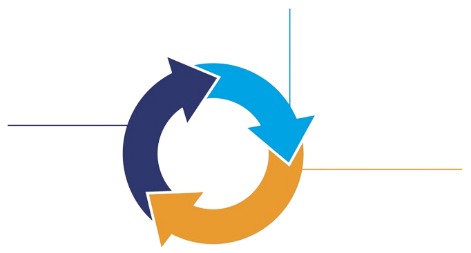 Взрослые и подростки 
12+ лет
Индивидуальное ведение астмы
Оценка, Коррекция, Пересмотр с учетом индивидуальных потребностей пациента
КОРРЕКЦИЯ
ПЕРЕСМОТР
ОЦЕНКА
Симптомы 
Обострения
Побочные эффекты
Функция легких
Удовлетворенность пациента
Лечение модифицируемых факторов риска и сопутствующих заболеваний
Немедикаментозные стратегии
Препараты от астмы (корректировать вниз/вверх/между путями)
Обучение и тренировка навыков
ШАГ 5 
Добавление ДДАХ.
Направьте для оценки фенотипа. Рассмотрите возможность применения высоких доз ИГКС - формотерола, + анти-IgE, анти-IL5/5R, анти-IL4R, анти-TSLP
ШАГ 4 
Средние дозы ИГКС-формотерола
ШАГ 3 
Низкие дозы ИГКС-формотерола
КОНТРОЛЛЕР и ПРЕДПОЧТИТЕЛЬНОЕ ОБЛЕГЧАЮЩЕЕ СРЕДСТВО
(Путь 1). Использование ИГКС-формотерола в качестве облегчающего средства снижает риск обострений по сравнению с использованием облегчающего средства КДБА
ШАГИ 1-2
Низкие дозы ИГКС-формотерола по мере необходимости
См. руководство GINA по тяжелой астме
ОБЛЕГЧАЮЩЕЕ СРЕДСТВО: ИГКС-формотерол в малых дозах по мере необходимости
ШАГ 5 
Добавление ДДАХ.
Направьте для оценки фенотипа. Рассмотрите возможность применения высоких доз ИГКС - ДКБА, + анти-IgE, анти-IL5/5R, анти-IL4R, анти-TSLP
ШАГ 4
Средние и высокие дозы ИГКС - ДКБА
ШАГ 3 
Низкие дозы ИГКС - ДКБА
КОНТРОЛЛЕР и ПРЕДПОЧТИТЕЛЬНОЕ АЛЬТЕРНАТИВНОЕ ОБЛЕГЧАЮЩОЕ СРЕДСТВО
(Путь 2). Прежде чем рассматривать схему с КДБА, проверьте, будет ли пациент придерживаться ежедневного приема контроллера
ШАГ 2 
Низкие дозы ИГКС
ШАГ 1
Используйте ИГКС каждый раз, когда используйте КДБА
Добавьте азитромицин (для взрослых) или АЛР. В качестве крайней меры низкие дозы оральных ГКС, но учитывайте побочные эффекты
Низкие дозы ИГКС при приеме КДБА, или ежедневная АЛР, или добавление СЛИТ КДП
Средние дозы ИГКС или ежедневная АЛР, или добавление СЛИТ КДП
Добавить ДДАХ или АЛР или СЛИТ КДП, или перейти на высокие дозы ИГКС
ОБЛЕГЧАЮЩЕЕ СРЕДСТВО: Короткодействующий бета2-агонист по мере необходимости
Другие варианты контроллеров для обоих путей (ограниченные показания или меньше доказательств эффективности или безопасности)
ИГКС – ингаляционные глюкокортикостероиды, КДБА – короткодействующие бета2-агонисты, ДКБА – длительнодействующие бета2-агонисты, ДДАХ – длительнодействующие антихолинергические препараты, АЛР – антагонисты лейкотриеновых рецепторов, СЛИТ КДП – сублингвальная иммунотерапия клещами домашней пыли.
Доступно на: www.ginasthma.org. Доступ в Октябре 2022.
GINA 2022: шаги 1-2
Контроллер и предпочитаемое облегчающее средство: Низкие дозы ИГКС-формотерола по мере необходимости 
Низкие дозы ИГКС уменьшает симптомы и снижает риск обострений, госпитализации и смерти, связанных с астмой
Другие варианты контроллеров (Шаг 2):
Низкие доза ИГКС, используемая каждый раз, когда используется КДБА
Антагонисты лейкотриновых рецепторов
Добавить сублингвальную иммунотерапию клещами домашней пыли
КОНТРОЛЛЕР и ПРЕДПОЧТИТЕЛЬНОЕ ОБЛЕГЧАЮЩЕЕ СРЕДСТВО
(Путь 1). Использование ИГКС-формотерола в качестве облегчающего средства снижает риск обострений по сравнению с использованием облегчающего средства КДБА
ШАГИ 1-2
Низкие дозы ИГКС-формотерола по мере необходимости
ОБЛЕГЧАЮЩЕЕ СРЕДСТВО: ИГКС-формотерол в малых дозах по мере необходимости
ШАГ 2 
Низкие дозы ИГКС
ШАГ 1
Используйте ИГКС каждый раз, когда используйте КДБА
КОНТРОЛЛЕР и ПРЕДПОЧТИТЕЛЬНОЕ АЛЬТЕРНАТИВНОЕ ОБЛЕГЧАЮЩЕЕ СРЕДСТВО
(Путь 2). Прежде чем рассматривать схему с КДБА, проверьте, будет ли пациент придерживаться ежедневного приема контроллера
ОБЛЕГЧАЮЩЕЕ СРЕДСТВО: Короткодействующий бета2-агонист по мере необходимости
ИГКС – ингаляционные глюкокортикостероиды, КДБА – короткодействующие бета2-агонисты.
Доступно на: www.ginasthma.com. Доступ в Октябре 2022.
GINA 2022: Шаг 3
Предпочтительный контроллер: Предпочтительный контроллер: Низкие дозы ИГКС-формотерола плюс КДБА по мере необходимости, ИЛИ низкие дозы ИГКС-ДДБА и терапия облегчающими средствами
Для детей в возрасте 6-11 лет предпочтительным контроллером является средние дозы ИГКС или низкие дозы ИГКС-ДДБА
ШАГ 5 
Добавление ДДАХ.
Направьте для оценки фенотипа. Рассмотрите возможность применения высоких доз ИГКС - формотерола, + анти-IgE, анти-IL5/5R, анти-IL4R, анти-TSLP
ШАГ 4 
Средние дозы ИГКС-формотерола
ШАГ 3 
Низкие дозы ИГКС-формотерола
КОНТРОЛЛЕР и ПРЕДПОЧТИТЕЛЬНОЕ ОБЛЕГЧАЮЩЕЕ СРЕДСТВО
(Путь 1). Использование ИГКС-формотерола в качестве облегчающего средства снижает риск обострений по сравнению с использованием облегчающего средства КДБА
ШАГИ 1-2
Низкие дозы ИГКС-формотерола по мере необходимости
ОБЛЕГЧАЮЩЕЕ СРЕДСТВО: ИГКС-формотерол в малых дозах по мере необходимости
ШАГ 5 
Добавление ДДАХ.
Направьте для оценки фенотипа. Рассмотрите возможность применения высоких доз ИГКС - ДКБА, + анти-IgE, анти-IL5/5R, анти-IL4R, анти-TSLP
ШАГ 4
Средние и высокие дозы ИГКС - ДКБА
ШАГ 3 
Низкие дозы ИГКС - ДКБА
КОНТРОЛЛЕР и ПРЕДПОЧТИТЕЛЬНОЕ АЛЬТЕРНАТИВНОЕ ОБЛЕГЧАЮЩЕЕ СРЕДСТВО
(Путь 2). Прежде чем рассматривать схему с КДБА, проверьте, будет ли пациент придерживаться ежедневного приема контроллера
ШАГ 2 
Низкие дозы ИГКС
ШАГ 1
Используйте ИГКС каждый раз, когда используйте КДБА
Добавьте азитромицин (для взрослых) или АЛР. В качестве крайней меры низкие дозы оральных ГКС, но учитывайте побочные эффекты
Низкие дозы ИГКС при приеме КДБА, или ежедневная АЛР, или добавление СЛИТ КДП
Средние дозы ИГКС или ежедневная АЛР, или добавление СЛИТ КДП
Добавить ДДАХ или АЛР или СЛИТ КДП, или перейти на высокие дозы ИГКС
ОБЛЕГЧАЮЩЕЕ СРЕДСТВО: Короткодействующий бета2-агонист по мере необходимости
Другие варианты контроллеров для обоих путей (ограниченные показания или меньше доказательств эффективности или безопасности)
ИГКС – ингаляционные глюкокортикостероиды, КДБА – короткодействующие бета2-агонисты, ДКБА – длительнодействующие бета2-агонисты, ДДАХ – длительнодействующие антихолинергические препараты, АЛР – антагонисты лейкотриеновых рецепторов, СЛИТ КДП – сублингвальная иммунотерапия клещами домашней пыли.
Доступно на: www.ginasthma.org. Доступ в Октябре 2022.
GINA 2022: Шаг 4
Предпочтительный регулятор: ИГКС-формотерол в средней дозе в качестве поддерживающей и облегчающей терапии, ИЛИ средняя/высокая доза ИГКС-ДДБА плюс КДБА по мере необходимости.
Другие варианты контроллеров:
Добавление тиотропия в виде "туманного" ингалятора для пациентов ≥6 лет с обострениями в анамнезе
Добавление АЛР
Увеличение дозы ИГКС-ДДБА до высокой
Дети в возрасте 6-11 лет: Продолжить прием контроллера и обратиться 
за консультацией к специалисту
ШАГ 5 
Добавление ДДАХ.
Направьте для оценки фенотипа. Рассмотрите возможность применения высоких доз ИГКС - формотерола, + анти-IgE, анти-IL5/5R, анти-IL4R, анти-TSLP
ШАГ 4 
Средние дозы ИГКС-формотерола
ШАГ 3 
Низкие дозы ИГКС-формотерола
КОНТРОЛЛЕР и ПРЕДПОЧТИТЕЛЬНОЕ ОБЛЕГЧАЮЩЕЕ СРЕДСТВО
(Путь 1). Использование ИГКС-формотерола в качестве облегчающего средства снижает риск обострений по сравнению с использованием облегчающего средства КДБА
ШАГИ 1-2
Низкие дозы ИГКС-формотерола по мере необходимости
ОБЛЕГЧАЮЩЕЕ СРЕДСТВО: ИГКС-формотерол в малых дозах по мере необходимости
ШАГ 5 
Добавление ДДАХ.
Направьте для оценки фенотипа. Рассмотрите возможность применения высоких доз ИГКС - ДКБА, + анти-IgE, анти-IL5/5R, анти-IL4R, анти-TSLP
ШАГ 4
Средние и высокие дозы ИГКС - ДКБА
ШАГ 3 
Низкие дозы ИГКС - ДКБА
КОНТРОЛЛЕР и ПРЕДПОЧТИТЕЛЬНОЕ АЛЬТЕРНАТИВНОЕ ОБЛЕГЧАЮЩЕЕ СРЕДСТВО
(Путь 2). Прежде чем рассматривать схему с КДБА, проверьте, будет ли пациент придерживаться ежедневного приема контроллера
ШАГ 2 
Низкие дозы ИГКС
ШАГ 1
Используйте ИГКС каждый раз, когда используйте КДБА
Добавьте азитромицин (для взрослых) или АЛР. В качестве крайней меры низкие дозы оральных ГКС, но учитывайте побочные эффекты
Низкие дозы ИГКС при приеме КДБА, или ежедневная АЛР, или добавление СЛИТ КДП
Средние дозы ИГКС или ежедневная АЛР, или добавление СЛИТ КДП
Добавить ДДАХ или АЛР или СЛИТ КДП, или перейти на высокие дозы ИГКС
ОБЛЕГЧАЮЩЕЕ СРЕДСТВО: Короткодействующий бета2-агонист по мере необходимости
Другие варианты контроллеров для обоих путей (ограниченные показания или меньше доказательств эффективности или безопасности)
ИГКС – ингаляционные глюкокортикостероиды, КДБА – короткодействующие бета2-агонисты, ДКБА – длительнодействующие бета2-агонисты, ДДАХ – длительнодействующие антихолинергические препараты, АЛР – антагонисты лейкотриеновых рецепторов, СЛИТ КДП – сублингвальная иммунотерапия клещами домашней пыли.
Доступно на: www.ginasthma.org. Доступ в Октябре 2022.
GINA 2022: Шаг 5
Добавьте ДДАХ и направьте на фенотипическое исследование ± дополнительное лечение
Рассмотрите возможность применения высоких доз ИГКС-формотерола ± биологическых препаратов
Другие варианты контроллеров:
Азитромицин (для взрослых) или АЛР
Низкодозовые оральные ГКС (в качестве крайней меры), но учитывайте побочные эффекты
ШАГ 5 
Добавление ДДАХ.
Направьте для оценки фенотипа. Рассмотрите возможность применения высоких доз ИГКС - формотерола, + анти-IgE, анти-IL5/5R, анти-IL4R, анти-TSLP
ШАГ 4 
Средние дозы ИГКС-формотерола
ШАГ 3 
Низкие дозы ИГКС-формотерола
КОНТРОЛЛЕР и ПРЕДПОЧТИТЕЛЬНОЕ ОБЛЕГЧАЮЩЕЕ СРЕДСТВО
(Путь 1). Использование ИГКС-формотерола в качестве облегчающего средства снижает риск обострений по сравнению с использованием облегчающего средства КДБА
ШАГИ 1-2
Низкие дозы ИГКС-формотерола по мере необходимости
ОБЛЕГЧАЮЩЕЕ СРЕДСТВО: ИГКС-формотерол в малых дозах по мере необходимости
ШАГ 5 
Добавление ДДАХ.
Направьте для оценки фенотипа. Рассмотрите возможность применения высоких доз ИГКС - ДКБА, + анти-IgE, анти-IL5/5R, анти-IL4R, анти-TSLP
ШАГ 4
Средние и высокие дозы ИГКС - ДКБА
ШАГ 3 
Низкие дозы ИГКС - ДКБА
КОНТРОЛЛЕР и ПРЕДПОЧТИТЕЛЬНОЕ АЛЬТЕРНАТИВНОЕ ОБЛЕГЧАЮЩЕЕ СРЕДСТВО
(Путь 2). Прежде чем рассматривать схему с КДБА, проверьте, будет ли пациент придерживаться ежедневного приема контроллера
ШАГ 2 
Низкие дозы ИГКС
ШАГ 1
Используйте ИГКС каждый раз, когда используйте КДБА
Добавьте азитромицин (для взрослых) или АЛР. В качестве крайней меры низкие дозы оральных ГКС, но учитывайте побочные эффекты
Низкие дозы ИГКС при приеме КДБА, или ежедневная АЛР, или добавление СЛИТ КДП
Средние дозы ИГКС или ежедневная АЛР, или добавление СЛИТ КДП
Добавить ДДАХ или АЛР или СЛИТ КДП, или перейти на высокие дозы ИГКС
ОБЛЕГЧАЮЩЕЕ СРЕДСТВО: Короткодействующий бета2-агонист по мере необходимости
Другие варианты контроллеров для обоих путей (ограниченные показания или меньше доказательств эффективности или безопасности)
ИГКС – ингаляционные глюкокортикостероиды, КДБА – короткодействующие бета2-агонисты, ДКБА – длительнодействующие бета2-агонисты, ДДАХ – длительнодействующие антихолинергические препараты, АЛР – антагонисты лейкотриеновых рецепторов, СЛИТ КДП – сублингвальная иммунотерапия клещами домашней пыли.
Доступно на: www.ginasthma.org. Доступ в Октябре 2022.
Что вы думаете о коррекции лекарств после изучения современных рекомендаций?
Продолжать использовать сальбутамол при появлении симптомов астмы?
Использовать будесонид 200 мкг дважды в день (как было назначено ранее) + сальбутамол при появлении симптомов астмы?
Заменить будесонид на будесонид / формотерол в одном ингаляторе дважды в день + ингалятор сальбутамола, когда она почувствует симптомы астмы?
Заменить будесонид на будесонид / формотерол в одном ингаляторе дважды в день + при необходимости?
Использовать будесонид 200 мкг дважды в день (как было назначено ранее) и назначить будесонид / формотерол в одном ингаляторе для использования по мере необходимости?
ВедениеНовый план
Получите согласие Марты принимать лекарства по назначению врача.
Предоставьте Марте письменный план действий, который был разработан и согласован совместно
Письменный Индивидуальный План Действий при Астме(ИПДА)
Письменный ИПДА
Письменная ИПДА - неотъемлемая часть ведения длительного заболевания1
SIGN-BTS рекомендует, чтобы всем людям с астмой предлагалось обучение самоконтролю, которое включает в себя письменный ПДА2
Кроме того, GINA также подчеркивает важность поддержки долгосрочного ведения астмы3 
Эти рекомендации основаны на обзорах литературы, которые показывают, что поддерживаемая ИПДА улучшает контроль над астмой, снижает количество обострений и улучшает качество жизни2,3
Почему они полезны?
Определяет признаки обострения астмы4
Отслеживает время приема лекарств4
Помощь в ежедневном мониторинге, а также в долгосрочном контроле4
Предоставить информацию о том, что делать в случае приступа астмы4

Общая цель письменной ИПДА - помочь принять своевременные меры по предотвращению или уменьшению тяжести симптомов приступа астмы4
GINA, Global Initiative for Asthma; PAAP, personalised asthma action plan; SIGN-BTS, Scottish Intercollegiate Guidelines Network- British Thoracic Society.
1. Gibson PG, et al. Thorax 2004;59:94–99; 2. SIGN-BTS. British guideline on the management of asthma. Consultation 2016; 3. GINA Strategy for asthma management and prevention 2016; 4. Pinnock H. Breathe 2015;11:98–109.
Пример ИПДА для взрослых
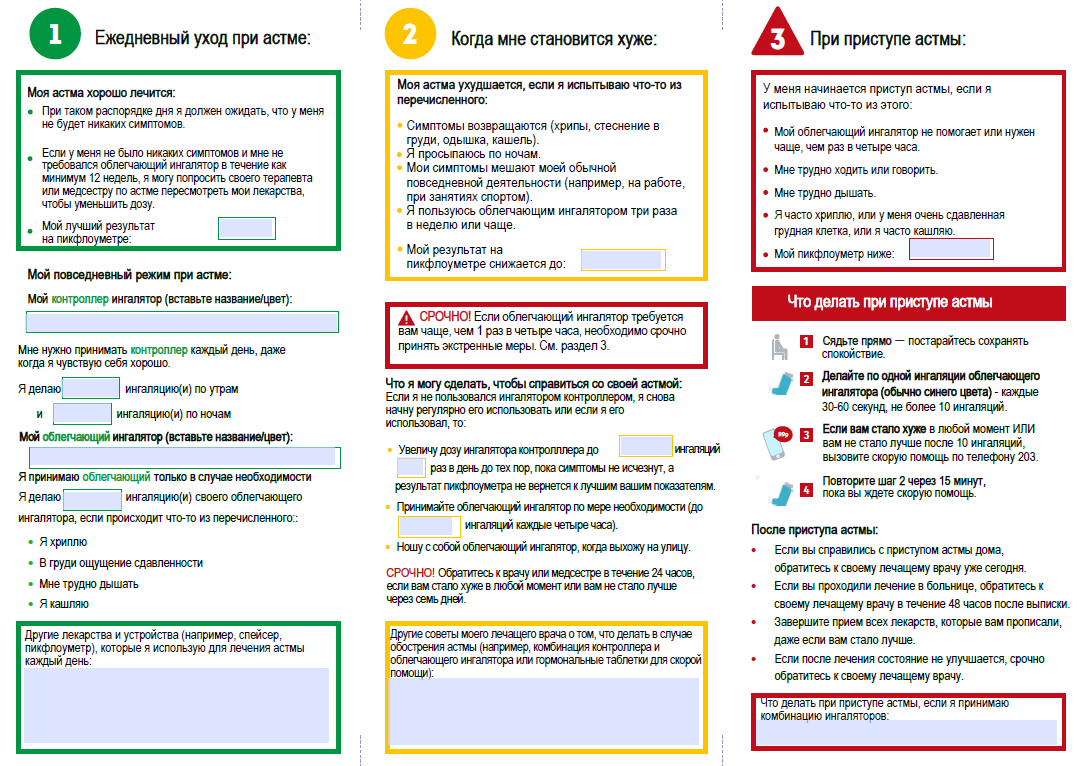 Hilary Pinnock. Supported self-management for asthma. Breathe (Sheff). 2015 Jun; 11(2): 98–109. doi: 10.1183/20734735.015614 https://www.ncbi.nlm.nih.gov/pmc/articles/PMC4487370/pdf/EDU-0156-2014.pdf
План Действий при Астме у детей
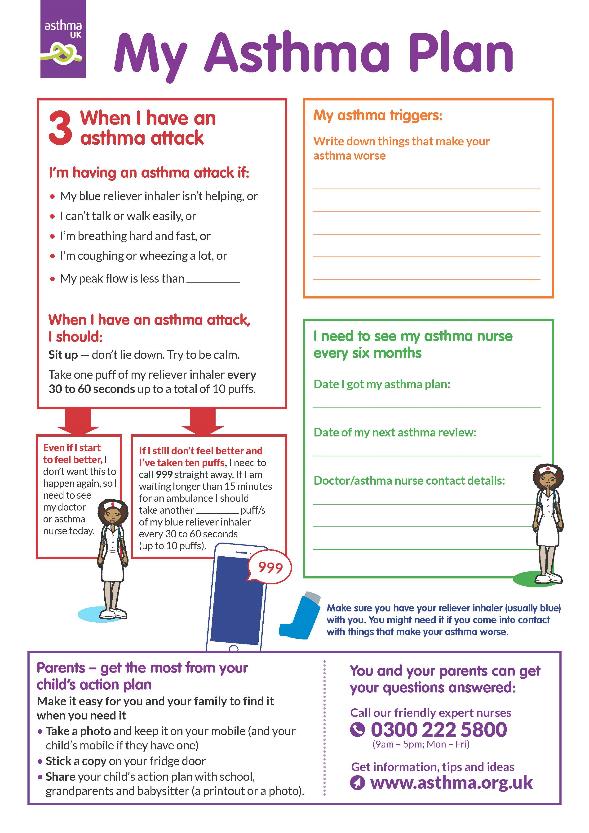 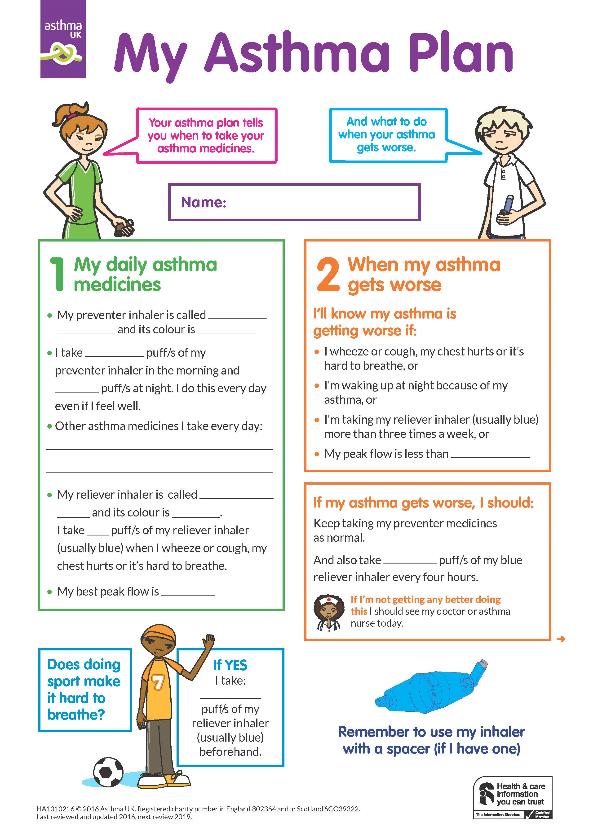 Мой план по астме
Мой план по астме
Child Asthma Action Plan
Available at: https://www.asthma.org.uk/def9655d/globalassets/health-advice/resources/children/child-asthma-action-plan.pdf . Accessed October 2022.
Шаги, которые помогут Марте лучше переносить астму
Определите триггеры симптомов
Посоветуйте Марте избегать задымленных помещений
Рекомендовать регулярные физические упражнения
Предложите пересмотреть технику использования ингалятора на всех последующих консультациях.
Основные триггеры астмы
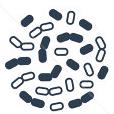 Загрязнение воздуха1
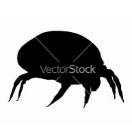 Психологические триггеры3
Лекарства*3
Воздействие бактерий2
Клещи домашней пыли6
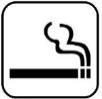 Цветы/пыльца3
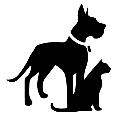 Курение3,4
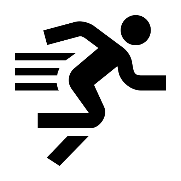 Домашние животные3,4
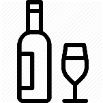 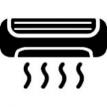 Физнагрузка5
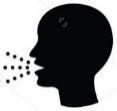 Кондиционеры3
Алкоголь3
ИВДП3
ИВДП = Инфекция верхних дыхательных путей
* Бета-блокаторы и нестероидные противовоспалительные препараты.
1. Esposito S, et al. BMC Pulm Med 2014;14:130; 2. Beigelman A, et al. Curr Opin Allergy Clin Immunol 2014;14:137–142; 3. See K, et al. Singapore Med J 2015 epub; 4. Vernon M, et al. J Asthma 2012;49:991–998; 5. Global Initiative for Asthma. Global Strategy for Asthma Management and Prevention, 2016. Available from: www.ginasthma.org; 6. Lim FL, et al. PLoS One 2015;10:e0124905.
Asthma Right Care:кампания за Глобальные Изменения
Кампания за глобальные перемены
IPCRG получила финансирование от компании AstraZeneca для разработки инициативы «Asthma Right Care»
Каждая система идеально разработана для достижения тех результатов, которые она получает 
(Earl Conway и Paul Batalden)
[Speaker Notes: Both intended and unintended consequences are designed into our systems]
Приведение аргументов в пользу перемен
Астма иллюстрирует все 5 глобальных проблем здравоохранения (Muir Gray):
Необоснованные различия
Вред, даже при высоком качестве (чрезмерная диагностика, чрезмерное лечение) 
Неспособность предотвратить болезни и ограничение трудоспособности 
Трата человеческих и физических ресурсов в результате малоэффективной деятельности
Неравенство
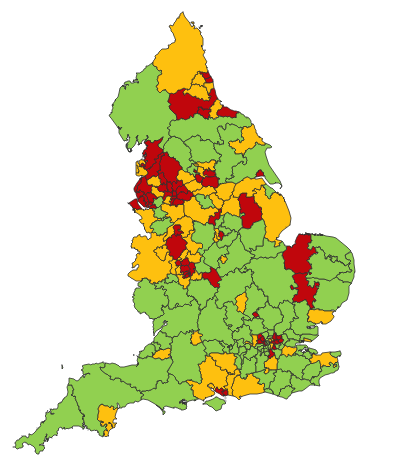 И возникают новые задачи:
Финансовые трудности
Растущие ожидания в отношении индивидуального медицинского обслуживания
Изменение климата/загрязнение окружающей среды 
Растущие потребности
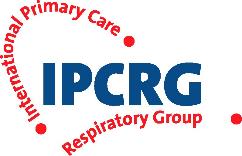 Данные PHE Fingertips 
Число госпитализаций с астмой на 1000 населения, данные 2012/13 г.
[Speaker Notes: Unwarranted variation as defined by Wennberg: Variation in utilization of health care services that cannot be explained by variation in patient illness or patient preferences


http://www.nhsconfed.org/~/media/Confederation/Files/Events/ACE15/1430%20Inaugural%20NHS%20value%20lecture.pdf]
Руководство крупномасштабными изменениями: факты
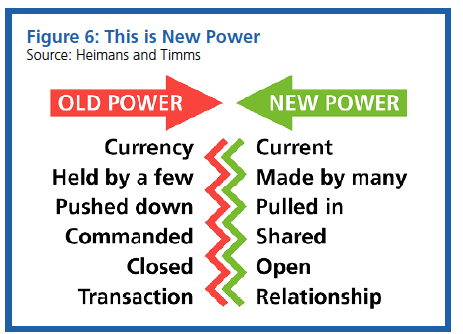 Рисунок 6: Это новая сила
Источник: Хейманс и Тиммс
НОВАЯ СИЛА
СТАРАЯ СИЛА
Существующая
Держат немногие
Тянут вниз
Приказывают
Закрыты
Сделка
Действующая
Создана многими
Вытягивают вверх
Делятся
Открыты
Взаимоотношения
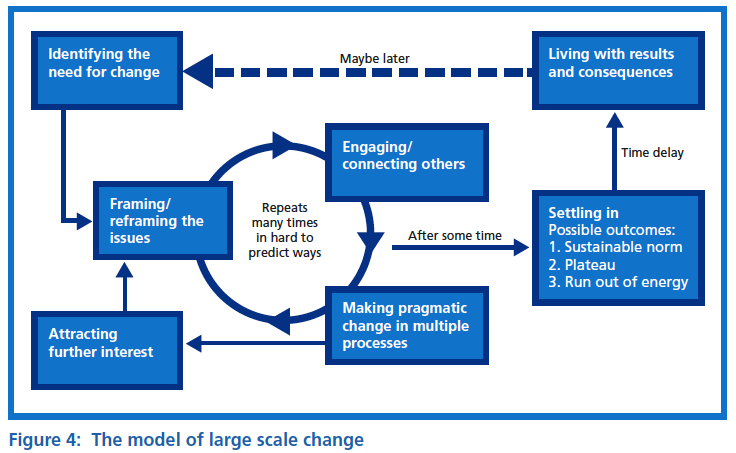 Выявление потребности в переменах
Жить с результатами и последствиями
Может быть, позже
Привлечение/
взаимодействие с другими людьми
Задержка времени
Формулирование/переосмысление вопросов
Возможные исходы:
Устойчивая норма
Плато
Истощение энергии
Повторяется много раз и их трудно предсказать
Через некоторое время
В результате анализа имеющихся данных мы вывели следующее определение крупномасштабных изменений. Крупномасштабные изменения - это:
Создание прагматичных перемен во многих процессах
Привлечение дальнейшего интереса
Возникающий процесс мобилизации большого количества людей, групп и организаций для создания видения принципиально нового будущего состояния с помощью:
Ключевых тем, имеющих большое значение
Смещение сил и более распределенное руководство
Всестороннего и активного вовлечения заинтересованных сторон
Взаимно усиливающих перемен в многочисленных системах и процессах.
Рисунок 4: Модель крупномасштабных перемен
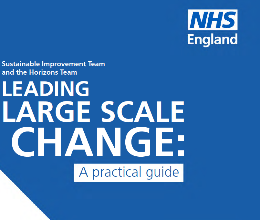 Что такое правильный уход?  
Наши определения
Делать правильные вещи и только правильные вещи правильным способом для правильных людей в правильное время в правильном месте, что бы это ни означало в местных условиях
Повышение ценности, которую каждый человек с астмой получает от своего ухода и лечения, а также ценности, которую получает все население от инвестиций в лечение астмы, путем устранения необоснованных различий; сокращения потерь, предотвратимого вреда и предотвратимых симптомов
Цель
Область действия
Путь от первого случая, когда кому-либо (взрослому или родителю) предлагается КДБА, где бы это ни было, до всех возможных вариантов (существующих и новых) для рассмотрения

Этап 1: использование КДБА
Раз и навсегда упорядочить лечение астмы для человека с астмой и для системы здравоохранения, чтобы не было необоснованных различий, а также не было напрасных трат или вреда*.То есть
Мы можем и должны добиваться большего, если сделаем все правильно с первого раза!
*Траты - это траты человеческих, финансовых, медицинских, энергетических и фармакологических ресурсов.
Asthma Right Care как общественное движение
Все дело в ПОСЛЕДОВАТЕЛЯХ: Нам нужно привлечь нужных людей, которые будут общаться по нужным каналам, чтобы вовлечь максимальное количество последователей, вдохновленных сделать что-то по-другому: снизить зависимость от бета-агонистов короткого действия и повысить доверие к эффективным лекарствам, рекомендованные руководством, и их использование.
Создание общественного движения
Сент 2017
Май 2018
Начало действийСоздание и наращивание темпа
Поддержка голосовРазвитие различных интересов и мотиваций
2
Влияние и взаимодействиеОриентирование в сложном спектре взаимоотношений
3
Группа координации создана и проводит встречи
Определены национальные чемпионы
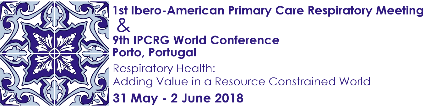 УВЕЛИЧЕНИЕ МАСШТАБА
Встреча Группы Реализации
Встреча Группы Реализации
Встреча Группы Реализации
Встреча Группы Реализации
Симпозиум
Распространенность : затрагивает всю систему или только ее часть?
Национальная группа координации 
Стейкхолдер 
Составление карт
Приглашение Великобритании
Национальный дизайн-шарретки
Пилотный этап
Национальная группа координации 
Стейкхолдер 
Составление карт
Приглашение Португалии
Национальный дизайн-шарретки
Пилотный этап
Глубина: способы мышления и деятельности - когнитивные, поведенческие или изменение парадигмы?
Размер: количество людей, география
Национальная группа координации 
Стейкхолдер 
Составление карт
Приглашение Канады
Пилотный этап
Национальный дизайн-шарретки
Национальная группа координации 
Стейкхолдер 
Составление карт
Приглашение Испании
Пилотный этап
Национальный дизайн-шарретки
[Speaker Notes: References:
Nesta 2017. We change the world: what can we learn from global social movements for health?
NHS England.  Sustainable Improvement and Horizons Team 2017. Leading large scale change: a practical guide.]
Влияние и взаимодействиеОриентирование в сложном спектре взаимоотношений
Начало действийСоздание и наращивание темпа
Поддержка голосовРазвитие различных интересов и мотиваций
2
3
Нидерланды, Греция
  Франция Вьетнам
МЕДИЦИНА ИГКС: соотношение КДБА Использование ингаляторов
ОКРУЖАЮЩАЯ СРЕДА
Пропеллент и пластик
ИНФОРМАЦИЯ
Кодирование
Общественная информация
Новые культуры
и языки
Мексика  Бразилия
Ирландия Саудовская Аравия
6 движущих сил в системе здравоохранения при астме
Первые 4
Британия & Канада
Испания
Португалия
Больше стран
Больше частей системы здравоохранения
РАБОЧИЕ Семейные врачи/ фармацевты / медсестры
ФИНАНСЫ И ЛИДЕРСТВО
ПЕРСОНАЛЬНО
Аналитическая записка
Работа в сети
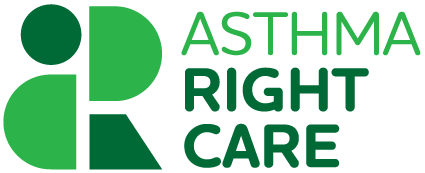 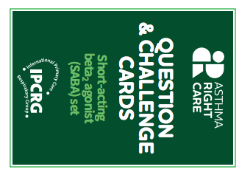 Погружаясь глубже:
Изменение парадигмы / поведения
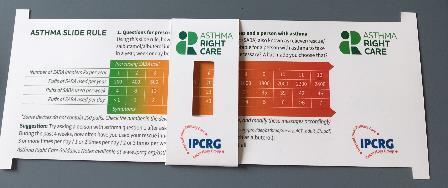 Бессознательная некомпетентность
Линейка для Астмы & Карточки с вопросами
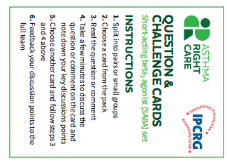 Сознательная некомпетентность: Что я мог сделать лучше?
Сознательная Компетентность
Региональные мастер-классы «Научи учителя» для создания надежных региональных  преподавателей специалистов.
Бессознательная компетентность
Что такое Правильный Уход Астмы
Мастерство: Сознательная компетентность бессознательной некомпетентности
Прототипы материалов для обсуждения и совместного творчества на проектных совещаниях
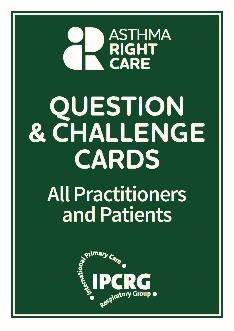 Предположение 1: Отсутствие знаний о том, сколько доз в ингаляторе и сколько их нужно делать в год
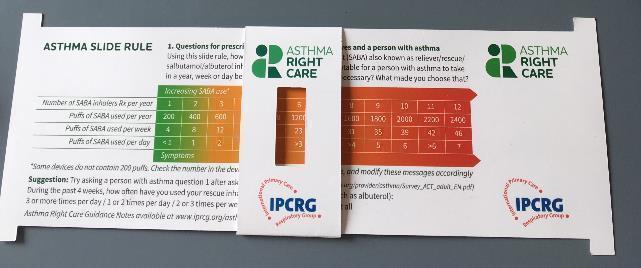 Предположение 2: Фармацевты стремятся делать больше, но устаревший метод: «Используйте свой синий ингалятор, чтобы открыть дыхательные пути" - это говорит об отсутствии вложений в обучение с тех пор, как это стало нормой.
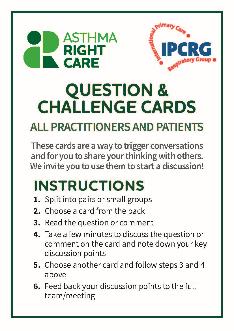 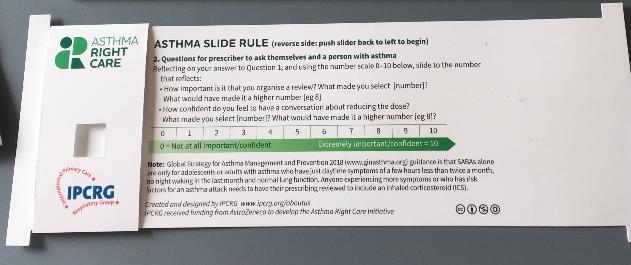 Предположение 3: Врачи общей практики/семейные врачи стремятся сделать акцент на искусстве, а не на науке консультирования, и поэтому не соответствуют современным рекомендациям. Например, вопрос "Какова вероятность того, что у них астма?" пока не является рутинным.
Амбиции: Охватывать больше людей, больше методов, приносить радость в жизнь: давайте получать удовольствие, одновременно бросая вызов.
Что изменила для вас программа Asthma Right Care?
Это изменило мой подход к проведению больших перемен в области лечения астмы. Это значит двигаться к новому видению, которое лучше и в корне отличается от сложившегося положения вещей. Этот проект направил меня в нужное русло для создания и поддержания крупномасштабных перемен и преобразований. Эта структура помогает нам повысить личную ценность, ценность для населения и частоту более значимых вмешательств".
Мар Мартинес, врач общей практики
Эта программа меняет нашу жизнь, потому что мы задумываемся о качестве нашей работы в психосоциальном аспекте, стараясь сделать все возможное, чтобы обеспечить пациентам и лицам, правильный уход астмы, совмещая его с повседневной работой. В то же время невероятно, как мы можем применить эти знания к другим заболеваниям и процедурам. Работа в команде приносит огромную пользу, заставляя нас расти как личность и как специалиста здравоохранения".
Клаудия Висенте, врач общей практики
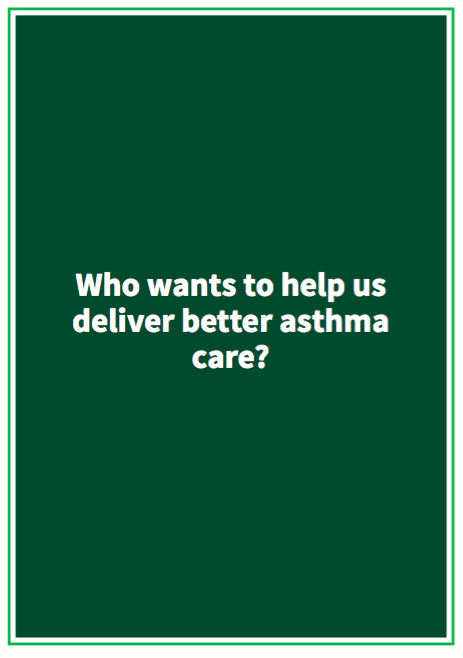 Кто хочет помочь нам распространить улучшенный уход за пациентами при астме?
Что вы можетесделать? Действуйте сейчас!
Узнайте больше на сайте www.ipcrg.org/asthmarightcare.
IPCRG получила финансирование от компании AstraZeneca для разработки инициативы «Asthma Right Care»
Дополнительные ресурсы
Астма - это воспалительное заболевание
Астма - это хроническое воспалительное заболевание дыхательных путей, приводящее к сужению бронхов
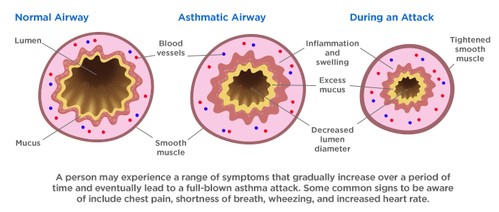 Нормальные 
дыхательные пути
Астматические
дыхательные пути
Во время приступа
Напряженная гладкая мускулатура
Просвет
Воспаление 
и отек
Сосуды
Избыточная слизь
Уменьшение диаметра просвета
Слизь
Гладкая мускулатура
Человек может испытывать целый ряд симптомов, которые постепенно нарастают в течение определенного времени и в конце концов приводят к полноценному приступу астмы. Среди общих признаков, на которые следует обратить внимание, - боль в груди, одышка, хрипы и учащенное сердцебиение.
HealthCentral. Анатомия приступа астмы. Доступно по адресу: https://www.healthcentral.com/article/anatomy-of-an-asthma-attack-infographic?ap=2012.
Чрезмерное использование КДБА: Показатель плохого контроля (1)
Национальный обзор смертей от астмы в Великобритании с 2012 по 2013 год
39% людей, принимавших КДБА на момент смерти, было назначено более 12 ингаляторов за год до смерти
4% было назначено более 50 ингаляторов КДБА
Те, кому было назначено >12, скорее всего, имели плохо контролируемую астму
Национальный обзор смертности от астмы: Доступно на: https://www.rcplondon.ac.uk/projects/national-review-asthma-deaths. Опубликовано в октябре 2022 года.
Чрезмерное использование КДБА: Показатель плохого контроля (2)
"Существует прогрессирующий риск госпитализации, связанный с назначением более трех ингаляторов КДБА в год"
Hull SA, et al. npj Prim Care Respir Med. 2016;26:16049.
Чрезмерное использование КДБА: Показатель плохого контроля (3)
"Существуют некоторые доказательства того, что электронные оповещения снижают чрезмерное назначение КДБА, когда они предоставляются как часть многокомпонентного вмешательства в интегрированной системе здравоохранения".









Обзор литературы с целью обобщения данных об использовании компьютерных предупреждений, выявляющих чрезмерное назначение КДБА, для улучшения лечения астмы у людей с астмой
SABA short-acting beta2- agonist, ICS inhaled corticosteroid, LABA long-acting beta2-agonist.
McKibben S, et al. npj Prim Care Respir Med. 2018;28:14.
Чрезмерное использование КДБА: Показатель плохого контроля (4)
“Четверть населения, принимавшего только облегчающие средства, нуждалась в срочной медицинской помощи при астме в течение предыдущего года, что свидетельствует о важности выявления таких пациентов"
Перекрестный популяционный 
интернет-опрос в Австралии
Из 2686 участников в возрасте ≥16 лет 
с текущей астмой, отобранных случайным 
образом из веб-панели, 1038 человек 
(50,7% мужчин) использовали 
только облегчающие лекарства
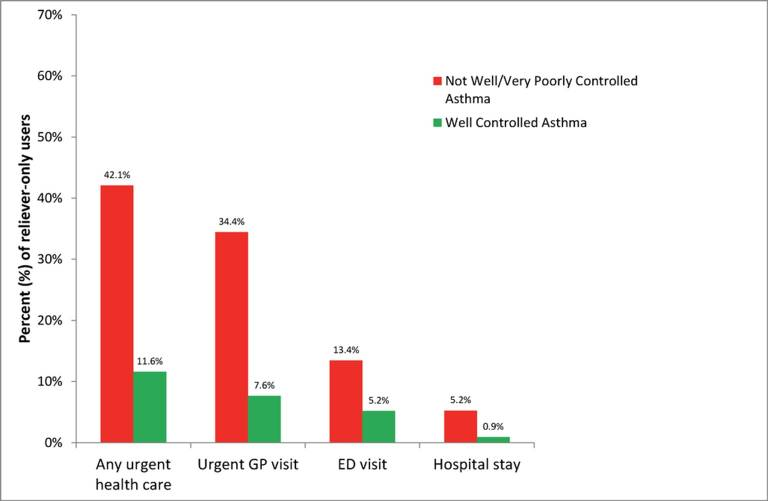 Плохо/не хорошо контролируемая астма
Хорошо контролируемая астма
Процент (%) использующих только облегчающие средства
Пребывание в больнице
Срочное посещение семейного врача
Поступление в отделение неотложной помощи
Любые неотложные медицинское услуги
ED, emergency department.
Reddel HK, et al. BMJ Open. 2017;7:e016688.